PHY 341/641 Thermodynamics and Statistical Mechanics
MWF:  Online at 12 PM & FTF at 2 PM

Discussion for Lecture 31:

Quantum effects in statistical mechanics 

Reading: Chapter 7   (mostly 7.5)
Statistical mechanics of Bose systems
Liquid 4He
Bose condensate
Record!!!
4/16/2021
PHY 341/641  Spring 2021 -- Lecture 31
1
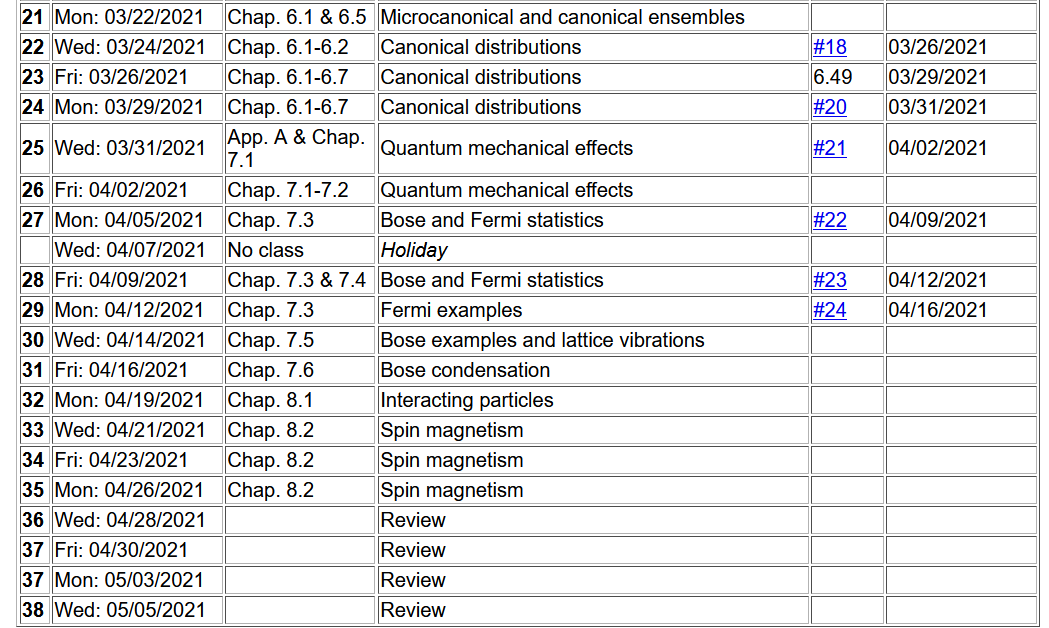 4/16/2021
PHY 341/641  Spring 2021 -- Lecture 31
2
Your questions –
From Kristen -- 1. Why must the ground state of the energy be equal to the chemical potential at T=0, wouldn't this make the denominator of equation 7.121 be zero? 2. At temperatures higher than Tc, why is it that the chemical potential is negative? 3. Could you reinforce why Bose-Einstein Condensation doesn't happen in all systems?

From Mike -- Can you further elaborate on how the ground state for bose particles is more favorable if they are indistinguishable rather than distinguishable?

From Chao -- how is the factor Pi  included in the formula below?  
.
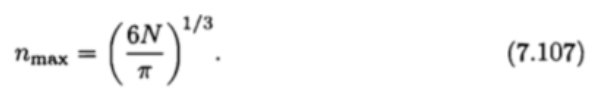 4/16/2021
PHY 341/641  Spring 2021 -- Lecture 31
3
4/16/2021
PHY 341/641  Spring 2021 -- Lecture 31
4
Grand canonical partition function and Grand potential for non interacting Bose particles:
4/16/2021
PHY 341/641  Spring 2021 -- Lecture 31
5
4/16/2021
PHY 341/641  Spring 2021 -- Lecture 31
6
Integral to evaluate:
Note that for e < m, the integrand is unphysical (negative)
Deduce that m £ 0.
 negative value
 As T0 and quantum effects dominate, we expect m to increase to its limiting value of 0.
4/16/2021
PHY 341/641  Spring 2021 -- Lecture 31
7
Back to our integral
Now assume that as  T is lowered, there may be a critical temperature Tc at which m=0   so that
Riemann zeta function
4/16/2021
PHY 341/641  Spring 2021 -- Lecture 31
8
Significance of this result --
It is possible for a macroscopic number of Bose particles to occupy the lowest energy state of the system.
4/16/2021
PHY 341/641  Spring 2021 -- Lecture 31
9
Physical realization of Bose condensation
4He has a phase transition at 2 K to a “superfluid” state as discovered in 1937.  While it is intriguing to associate this phenomenon with Bose condensation, interactions of the He atoms in the superfluid state, modify the thermodynamics and statistical mechanics.
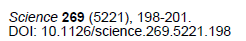 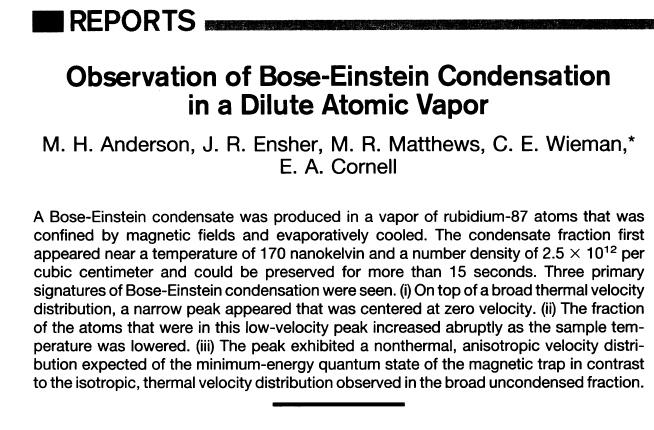 1995
Tc=1.7x10-7K

87Rb atoms
4/16/2021
PHY 341/641  Spring 2021 -- Lecture 31
10
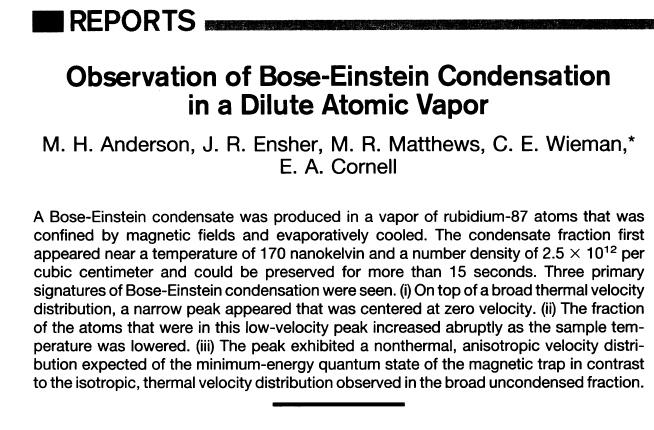 4/16/2021
PHY 341/641  Spring 2021 -- Lecture 31
11
Additional reading –
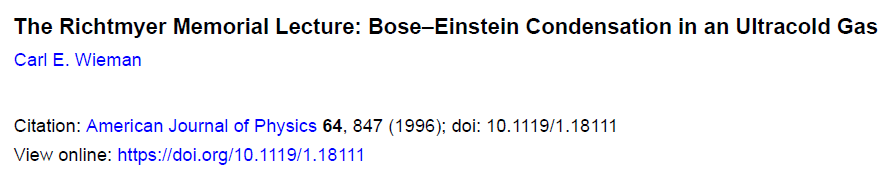 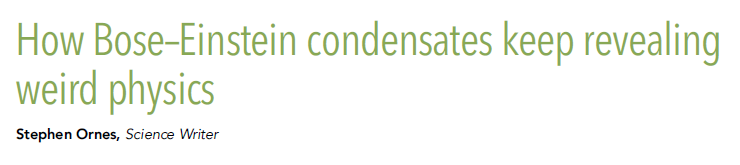 Proceedings of the National Academy of Sciences 2017
www.pnas.org/cgi/doi/10.1073/pnas.1707804114
4/16/2021
PHY 341/641  Spring 2021 -- Lecture 31
12
https://www.pnas.org/content/pnas/114/23/5766.full.pdf
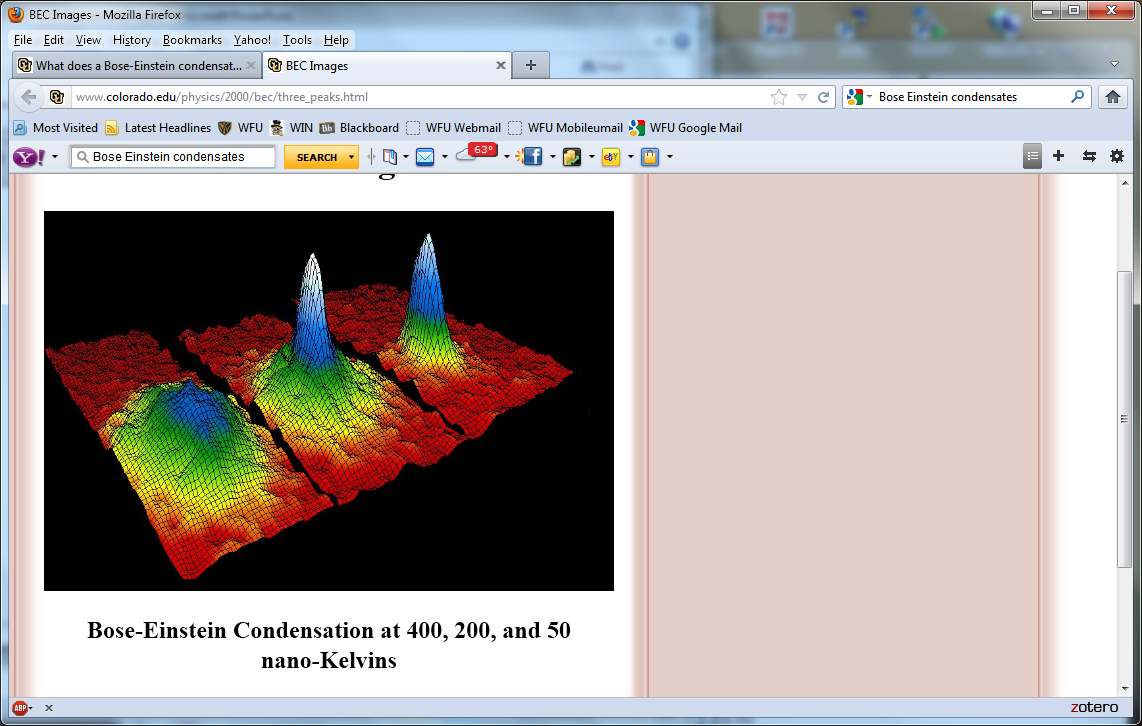 87Rb atoms (~2000 atoms in condensate)
4/16/2021
PHY 341/641  Spring 2021 -- Lecture 31
13
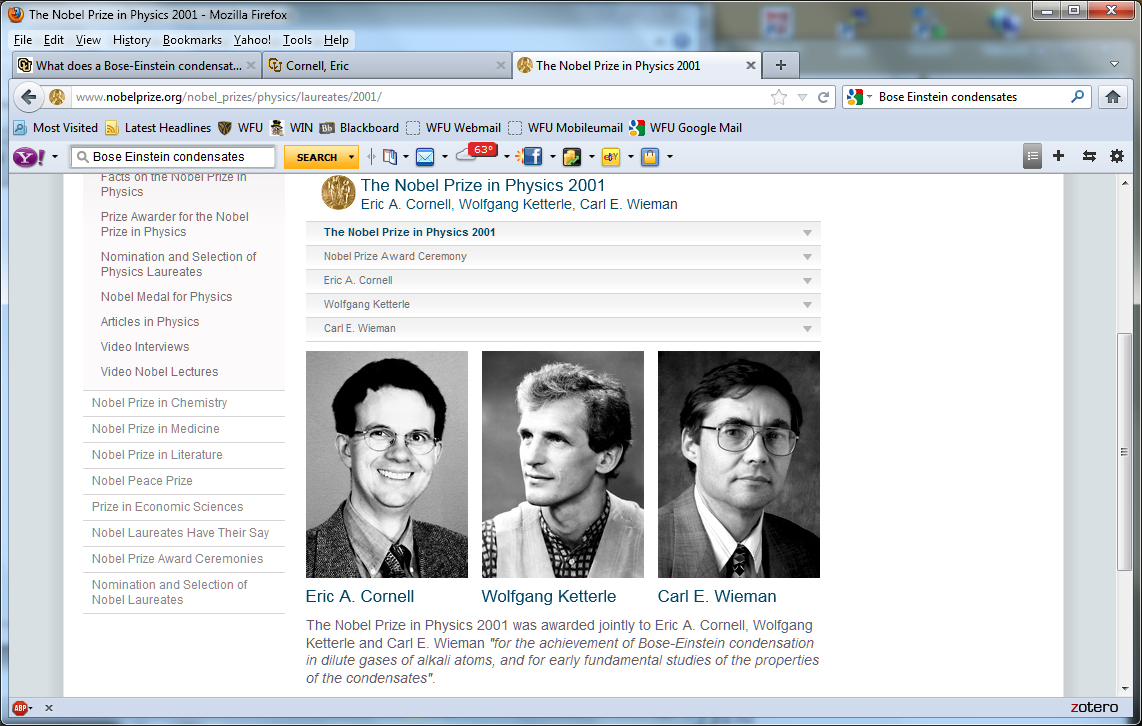 4/16/2021
PHY 341/641  Spring 2021 -- Lecture 31
14
The problem is that as z1,   the equations become poorly defined and we need to use more careful analysis.
4/16/2021
PHY 341/641  Spring 2021 -- Lecture 31
15
4/16/2021
PHY 341/641  Spring 2021 -- Lecture 31
16
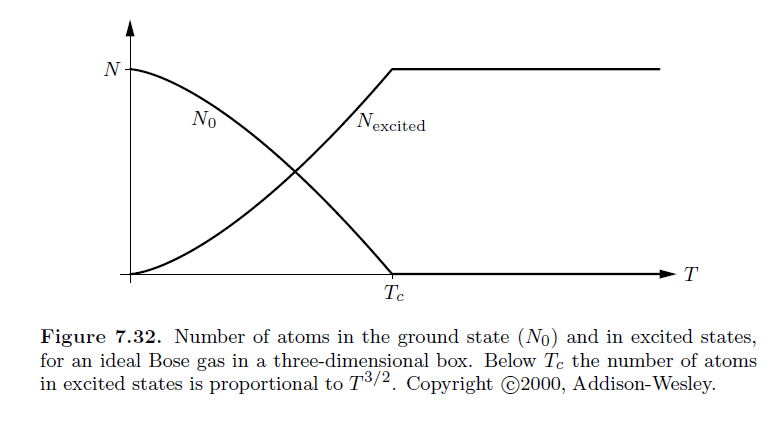 4/16/2021
PHY 341/641  Spring 2021 -- Lecture 31
17
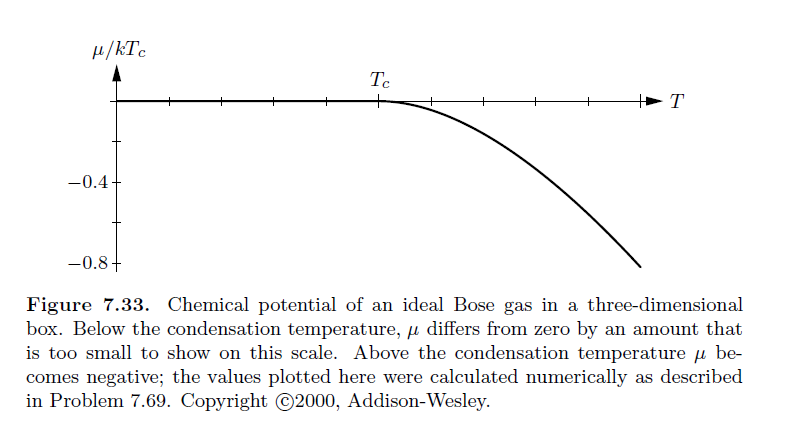 4/16/2021
PHY 341/641  Spring 2021 -- Lecture 31
18